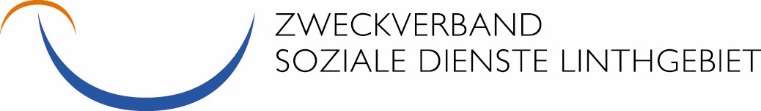 Organigramm
per 06.04.2021
Zweckverband für
10 Politische Gemeinden
Delegiertenversammlung
Verwaltungsrat
Geschäftsleitung
Regionales Beratungszentrum
Uznach
Regionales Beratungszentrum
Rapperswil-Jona
Zentrumsleitung
Zentrumsleitung
SekretariatZentrumsleitung
Sek. ZL
Sachb. Mandatsf.
Fachbereichs-
leitungen
Fachbereichs-
leitungen
Kaufm.
 Team
Schul-
sozialarbeit
Gesetzliche
Sozialarbeit
Freiwillige 
Sozialarbeit
Gesetzliche
Sozialarbeit
Schul-
sozialarbeit
Kaufm. 
Team
Freiwillige 
Sozialarbeit
Kindes-
schutz
Erwachsenen-
schutz
Kindes-
schutz
Sozial-
beratung
Jugend- u.
Familienber.
Sucht-
beratung
Sucht-
beratung
Jugend- u.
Familienber.
Sozial-
beratung
Erwachsenen-
schutz